Fig19_01
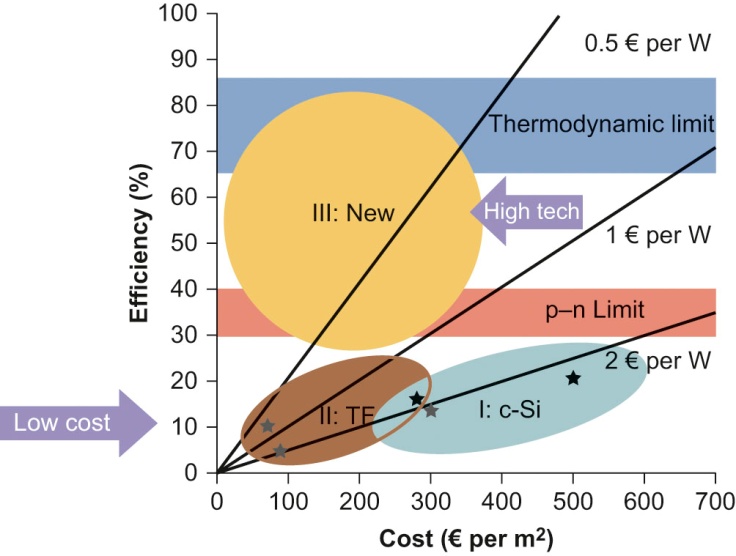 © Materials Research Society 2012
Fig19_02
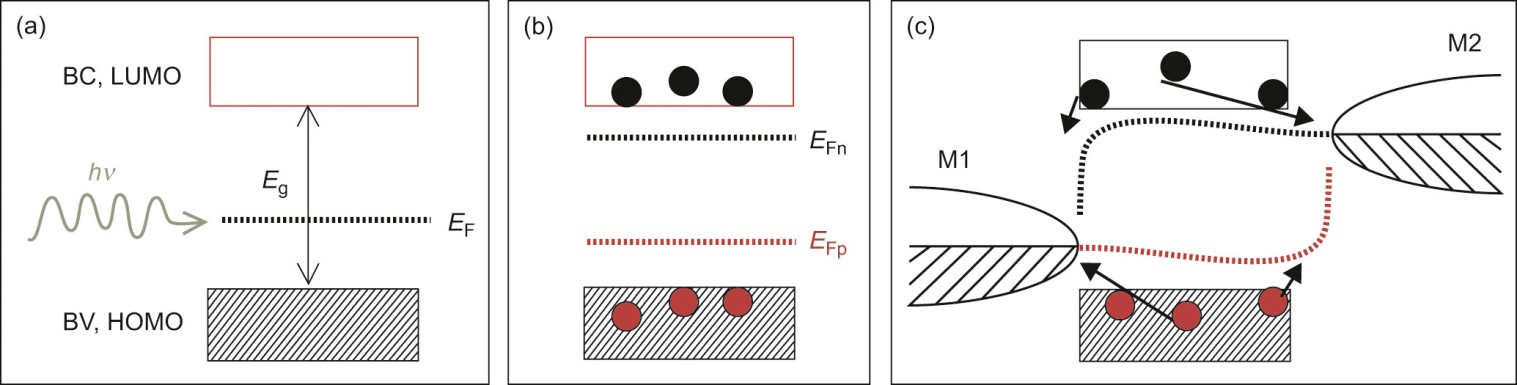 © Materials Research Society 2012
Fig19_03
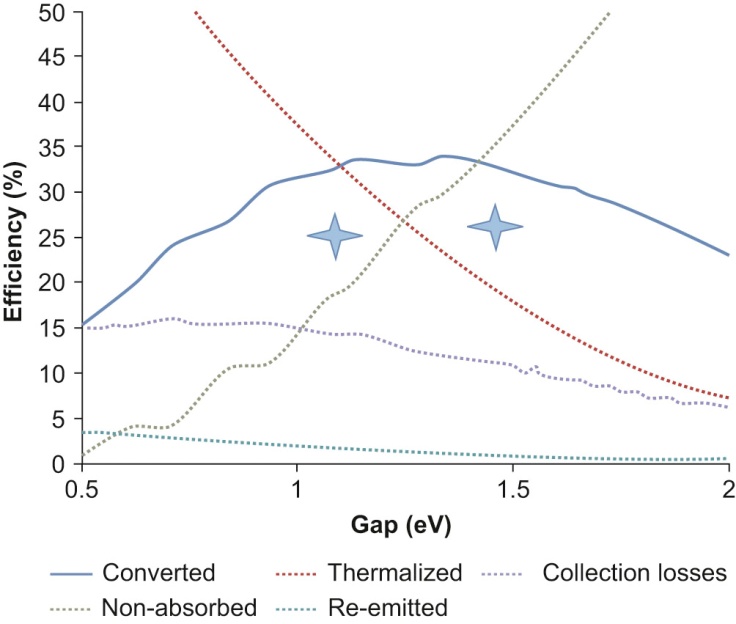 © Materials Research Society 2012
Fig19_04
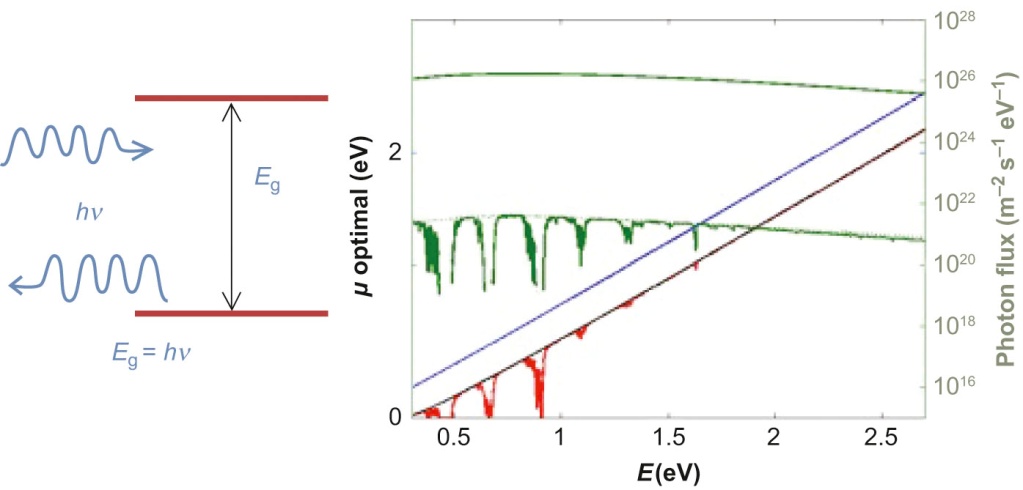 © Materials Research Society 2012
Fig19_05
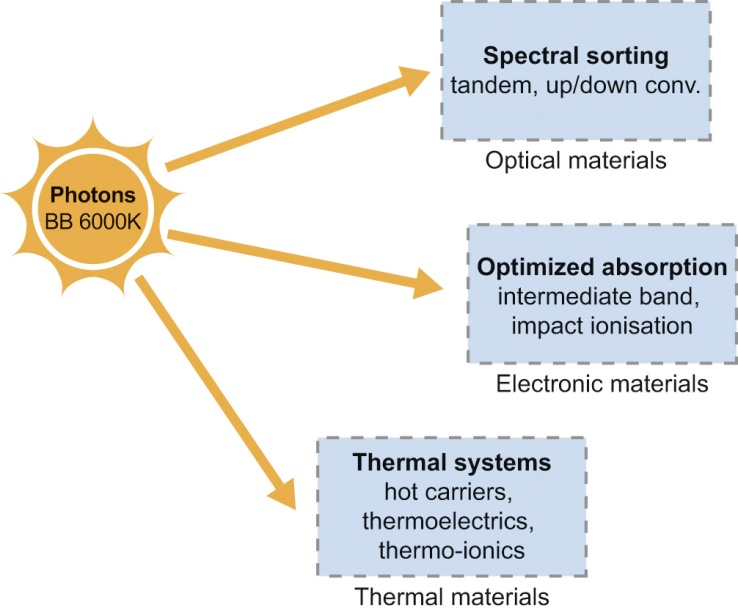 © Materials Research Society 2012
Fig19_06
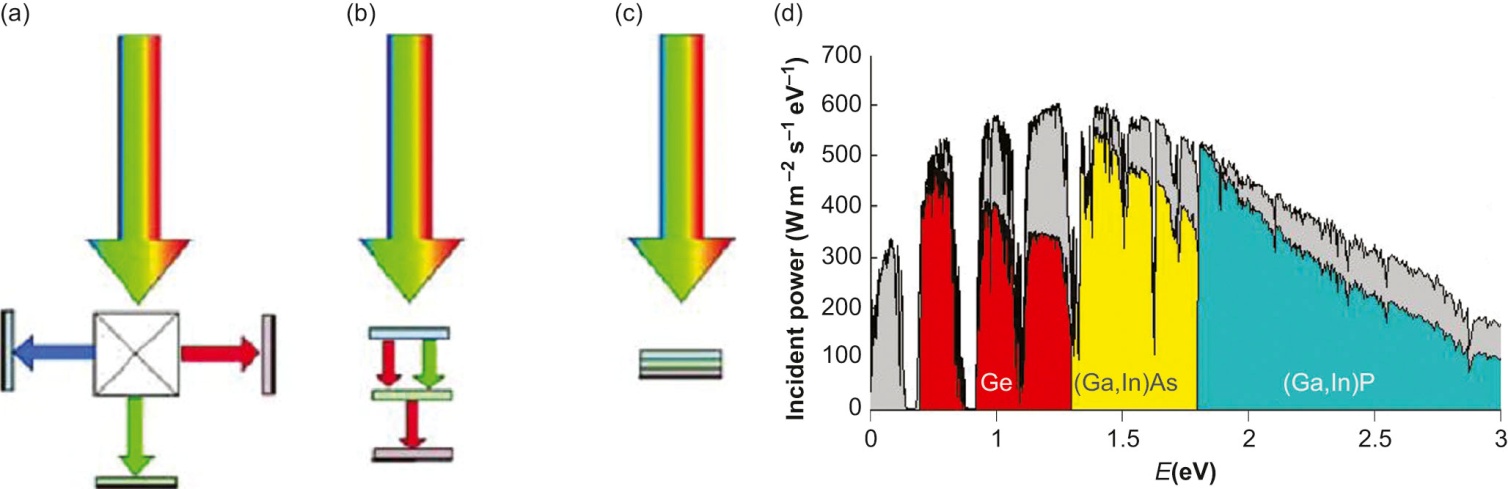 © Materials Research Society 2012
Fig19_07
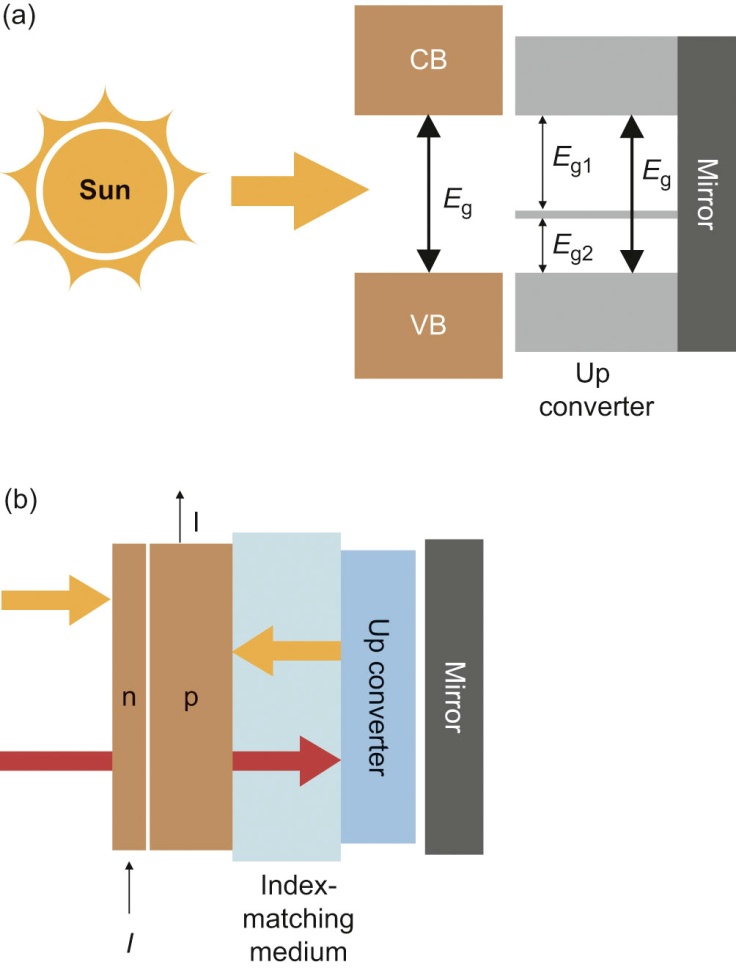 © Materials Research Society 2012
Fig19_08
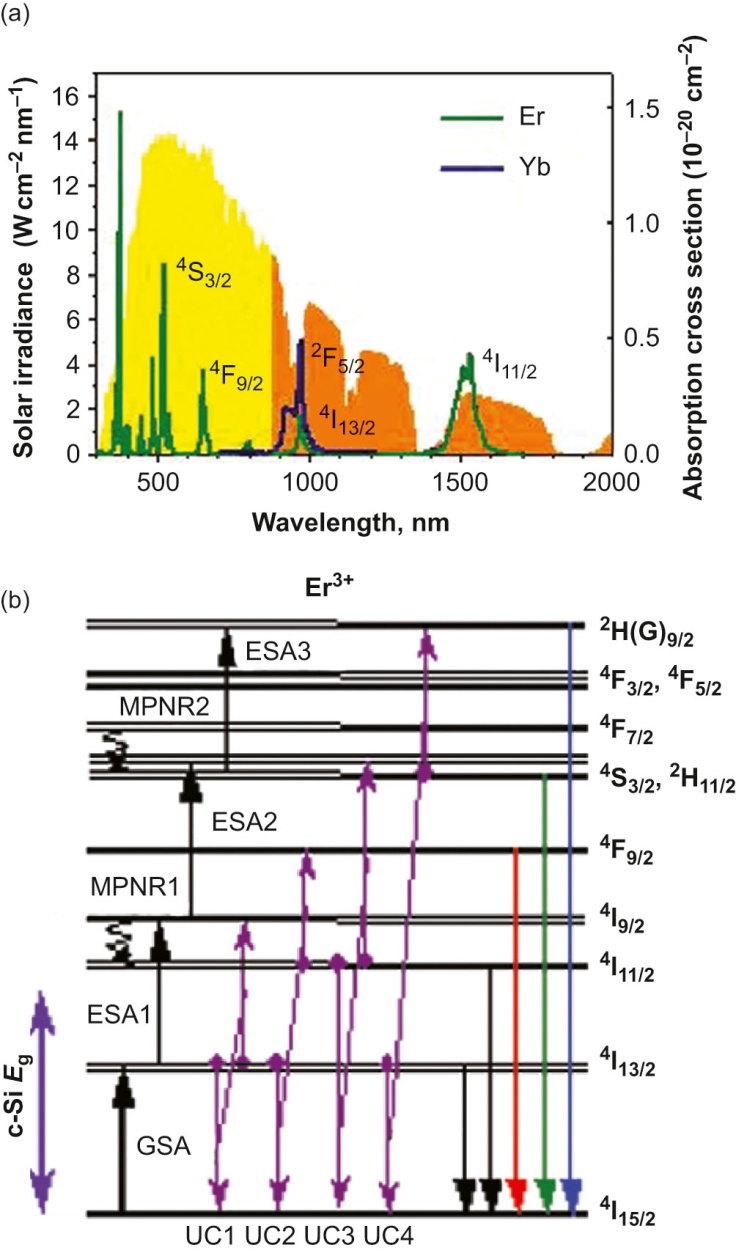 © Materials Research Society 2012
Fig19_09
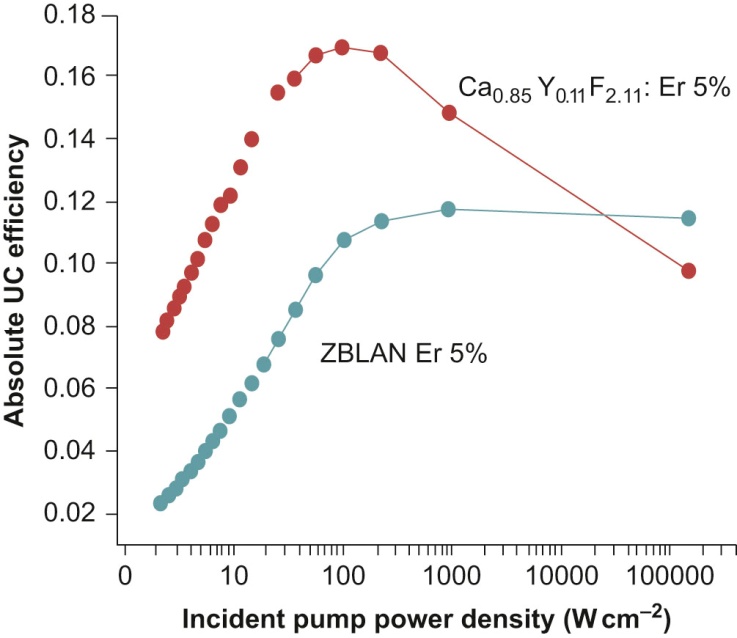 Courtesy of F. Pellé
Fig19_10
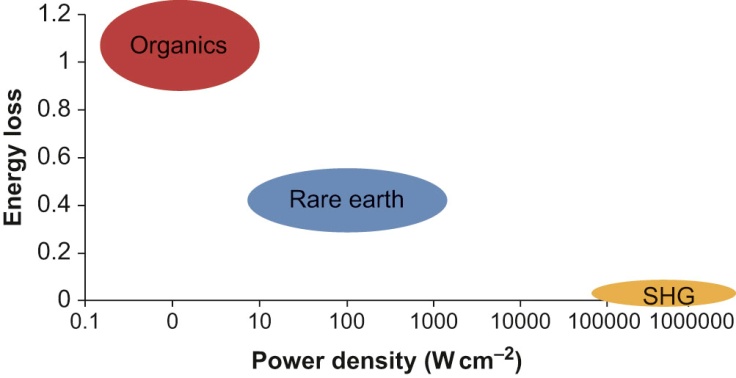 © Materials Research Society 2012
Fig19_11
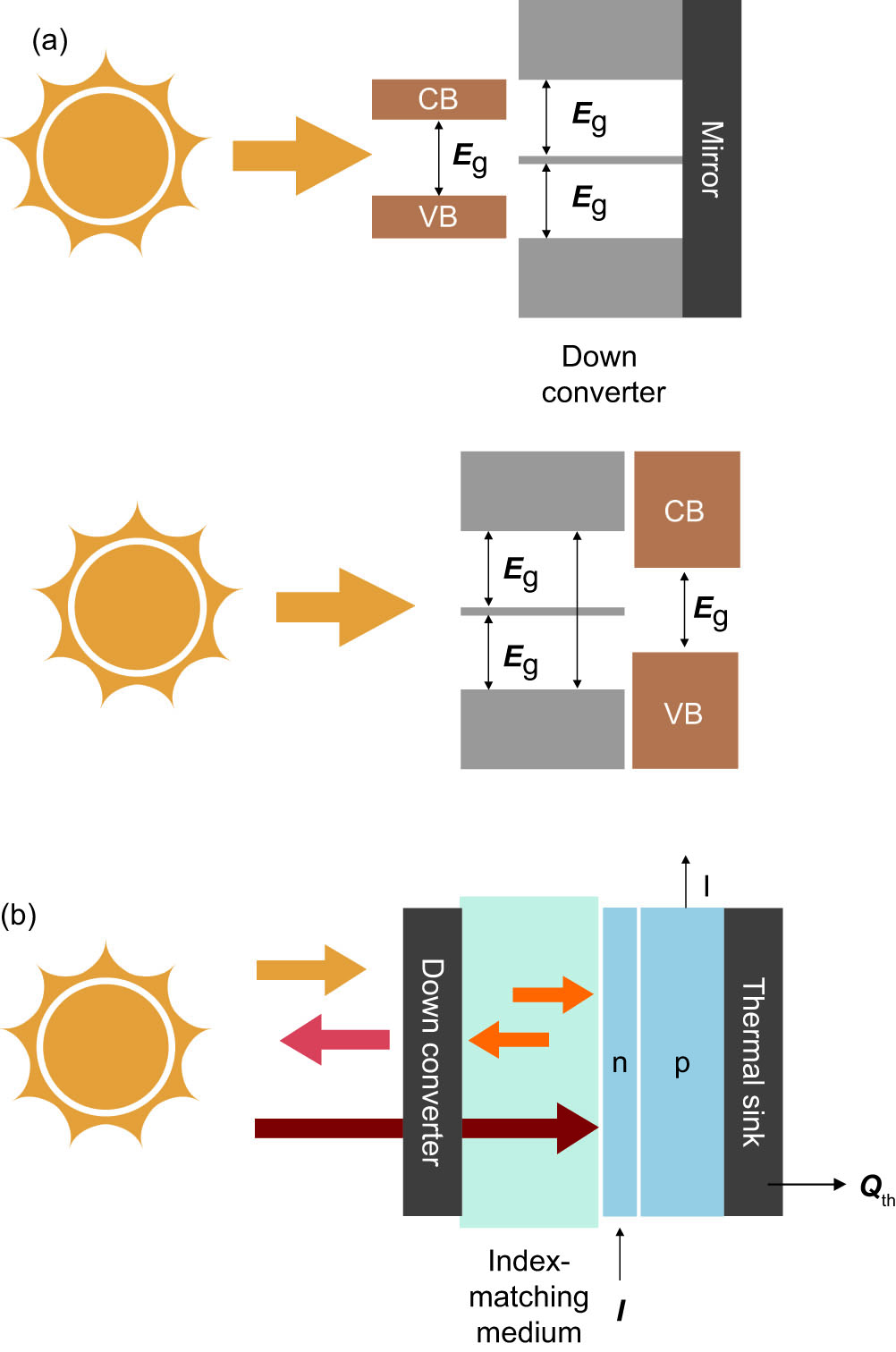 © Materials Research Society 2012
Fig19_12
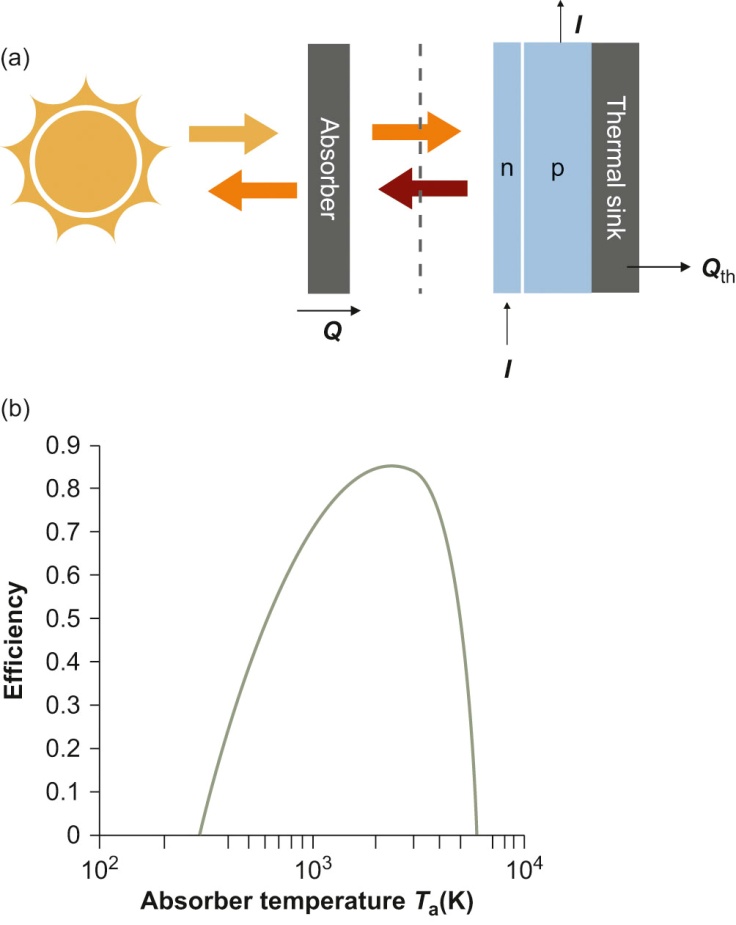 © Materials Research Society 2012
Fig19_13
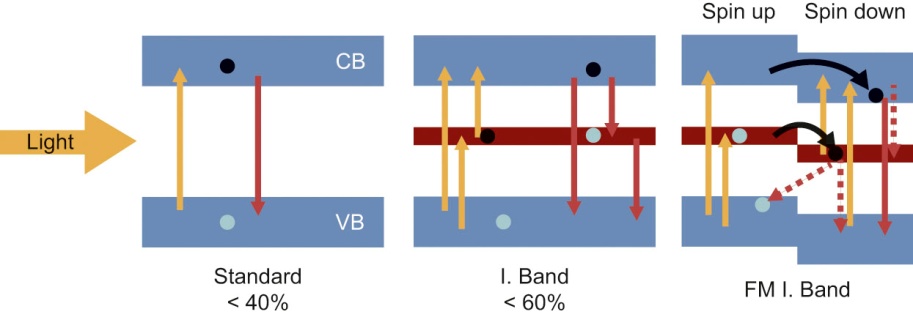 © Materials Research Society 2012
Fig19_14
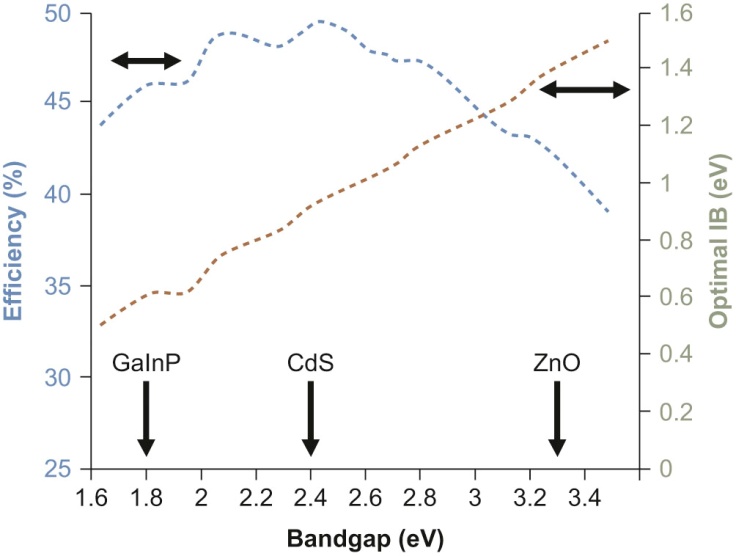 © Materials Research Society 2012
Fig19_15
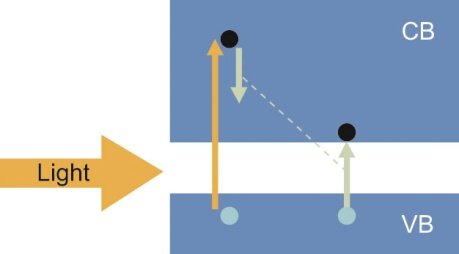 © Materials Research Society 2012
Fig19_16
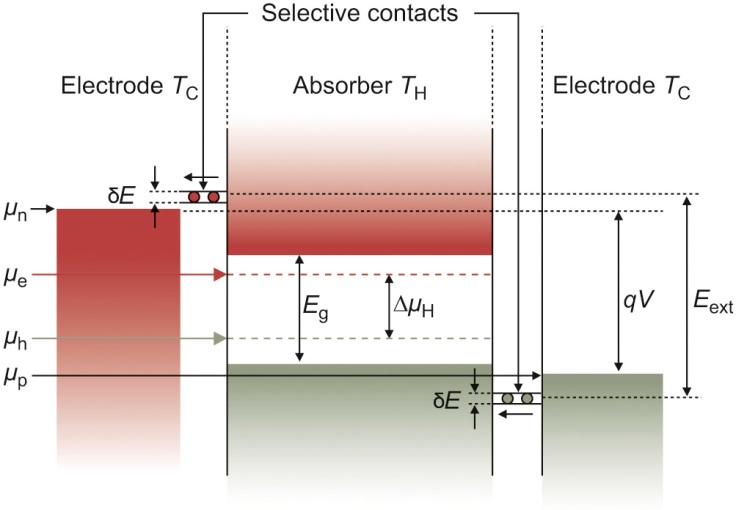 © Materials Research Society 2012
Fig19_17
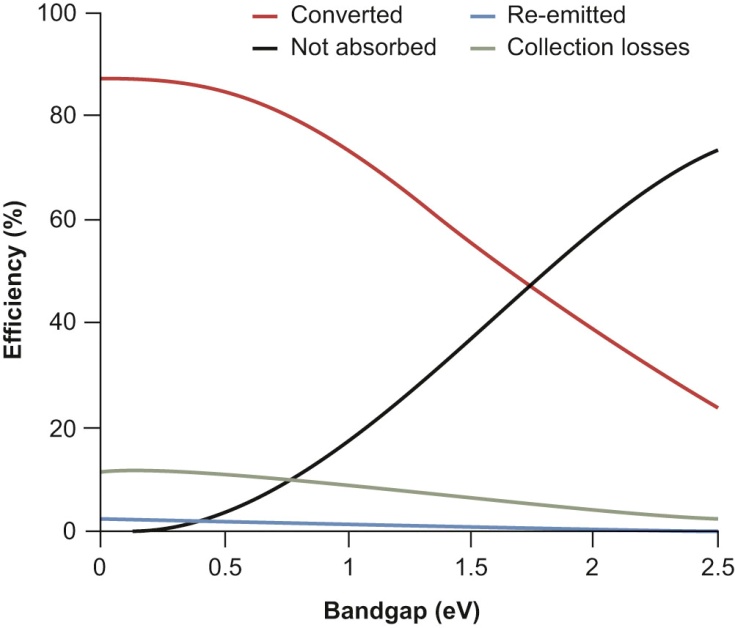 © Materials Research Society 2012